코로나19 비상상황 발생 대비
원격접속 OTP 등록 매뉴얼
정보보호본부
2024. 12.
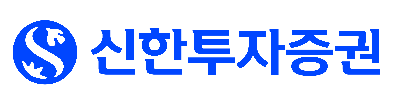 원격접속 OTP 등록 매뉴얼
1. 휴대폰에 OTP 앱(“Citrix SSO”) 설치
    - 안드로이드/아이폰 구분하여 마켓에서 개별 설치 (이미 설치되어 있는 경우 본 단계 생략)
안드로이드
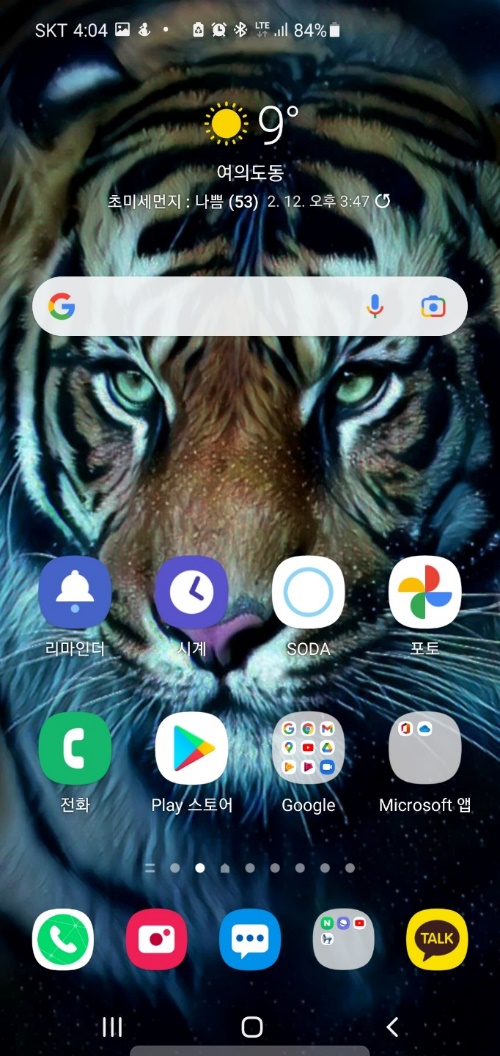 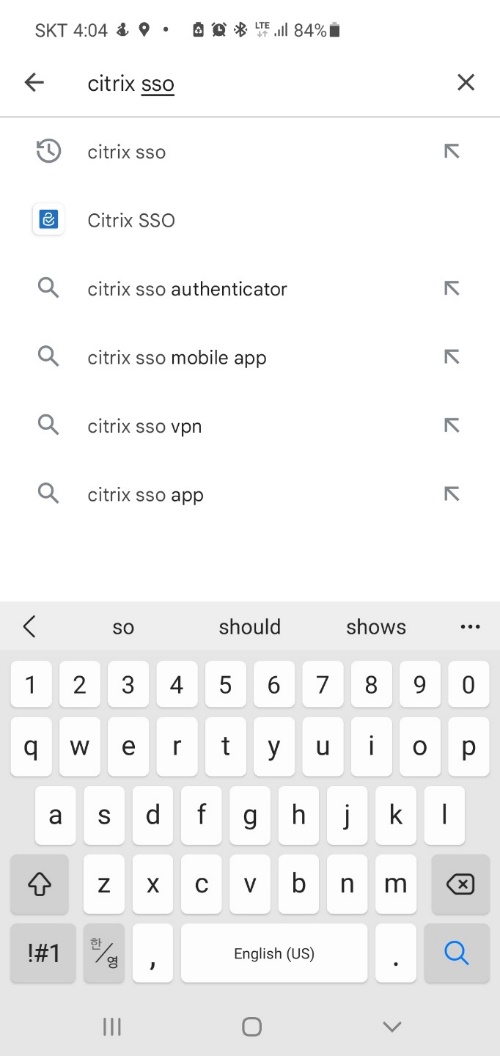 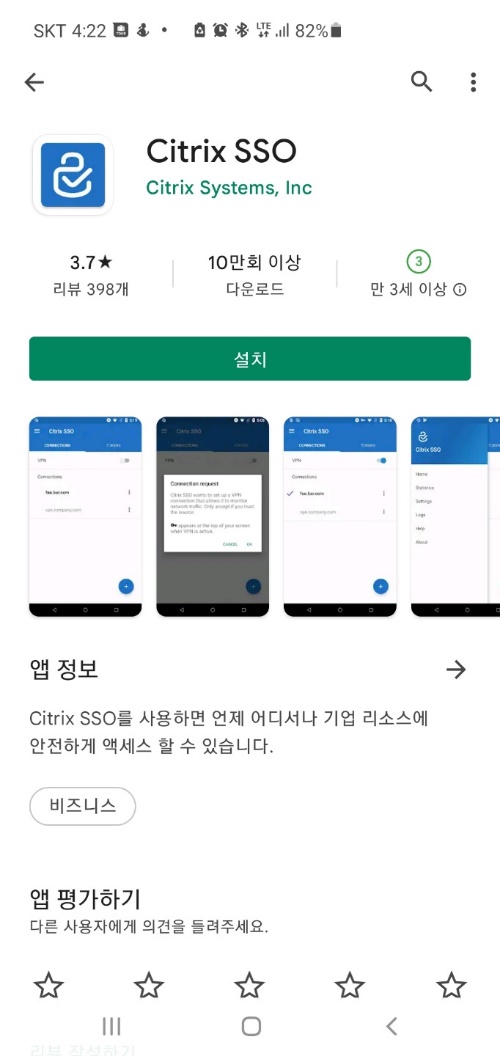 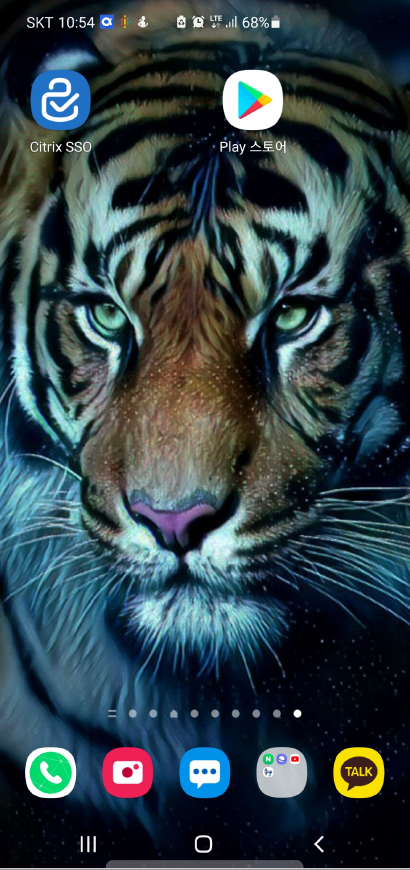 ② 검색
③ 설치
④ 앱 설치 확인
① 앱 실행
원격접속 OTP 등록 매뉴얼
아이폰
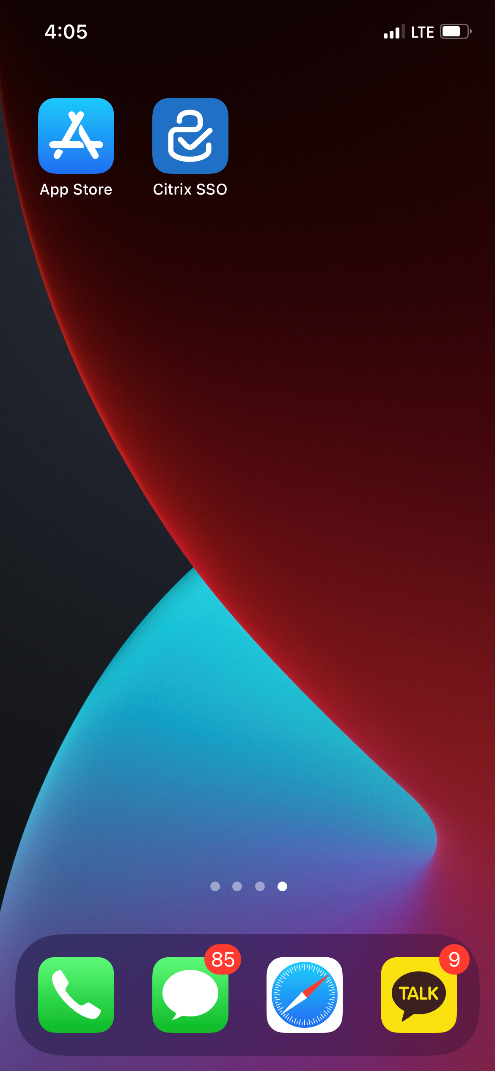 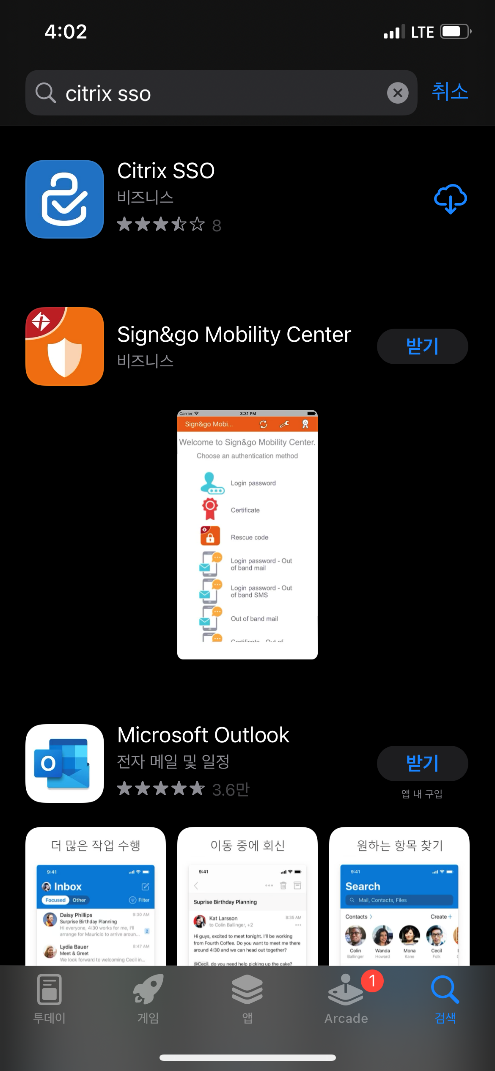 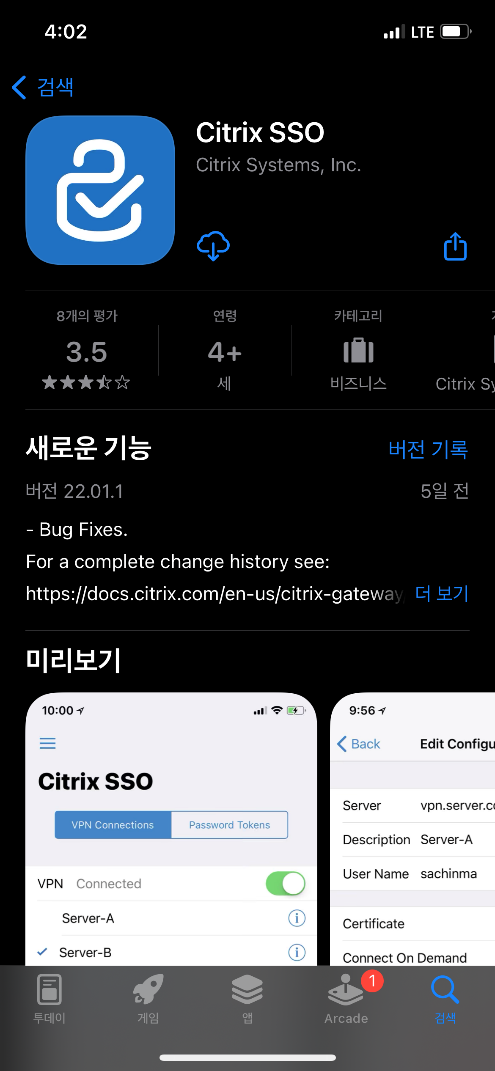 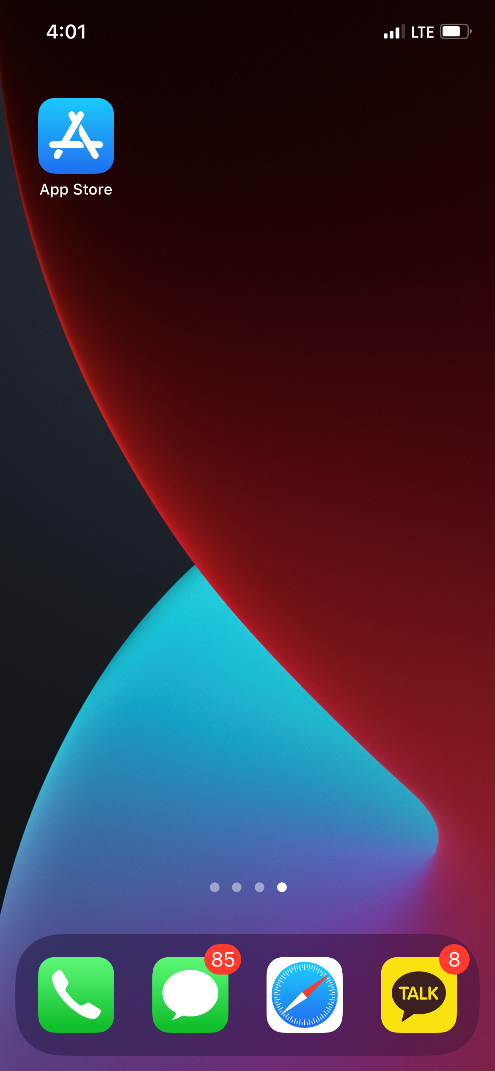 ① 앱 실행
② 검색
④ 앱 설치 확인
③ 설치
원격접속 OTP 등록 매뉴얼
2. 사이트 접속 후 OTP 관리페이지 연결 
   ① 인터넷 접속 가능PC(또는 노트북)에서 https://ssl.shinhansec.com:5443 사이트 접속
   ② 하단의 “OTP 관리페이지” 클릭
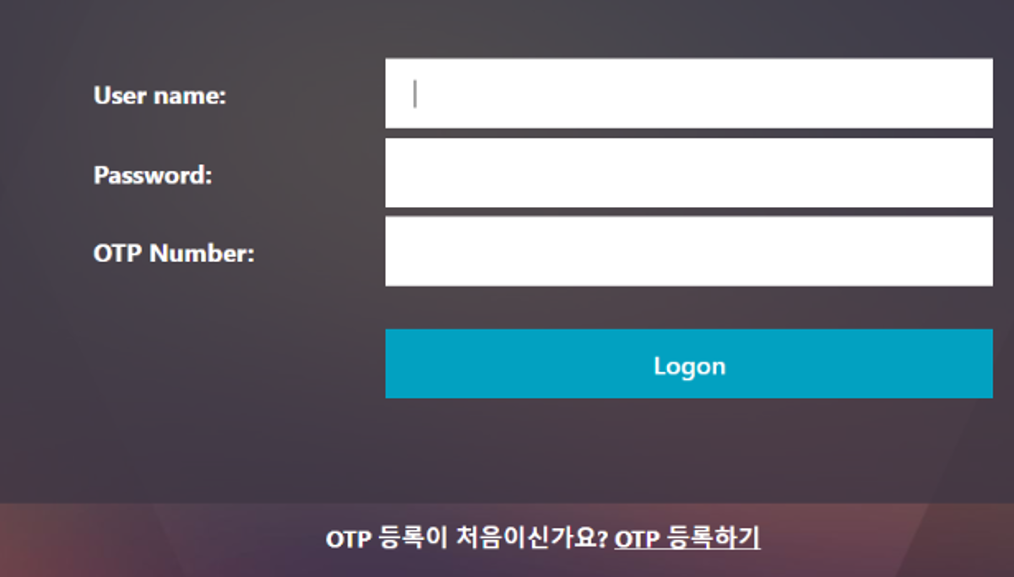 ① 사이트 접속
https://ssl.shinhansec.com:5443
② 클릭
원격접속 OTP 등록 매뉴얼
3. 계정 정보 입력
   ① User name 칸에 사번 입력
   ② Password 칸에 회사PC의 윈도우 비밀번호 입력 (Remote12# 아님)
   ③ “Submit” 클릭
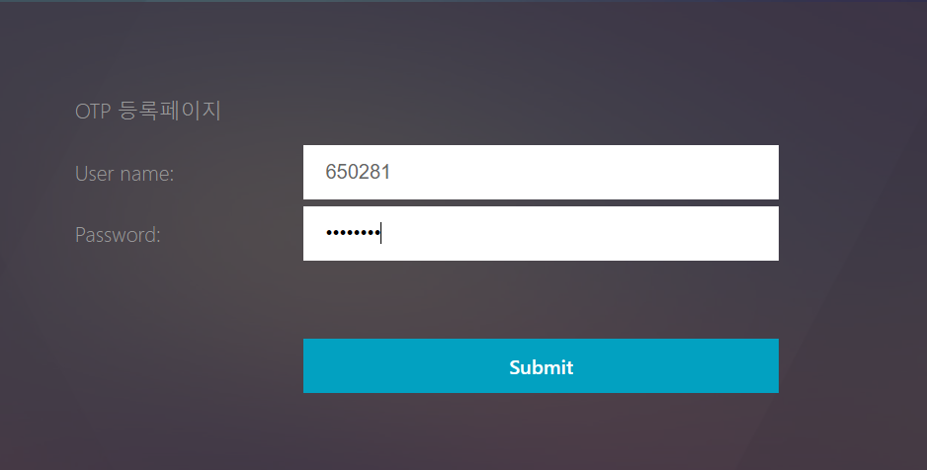 ① 사번 입력
② 회사 PC 윈도우 패스워드 입력
③ 클릭
원격접속 OTP 등록 매뉴얼
4. 기기 등록
   ① “No registered devices“라고 써있는지 확인 후 오른쪽 “Add Device” 클릭
   ② 하단 텍스트 필드에 사번을 입력
   ③ “Go” 클릭
   ④ 화면이 바뀌고 QR 코드 및 영문숫자가 혼합된 26자리 코드가 표시됨
    ※ “No registered devices“ 外 다른 문구가 있다면 슬라이드 12p로 이동하여 진행
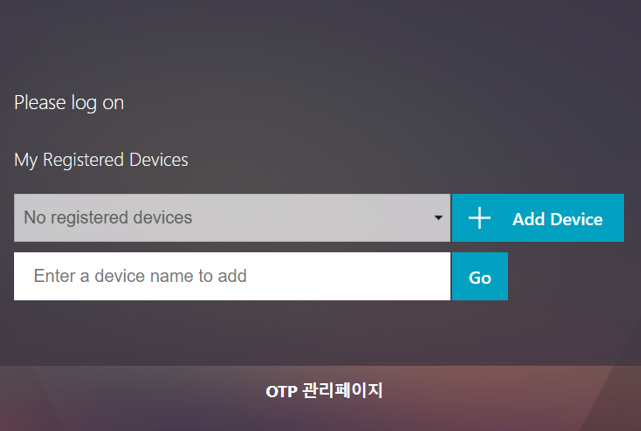 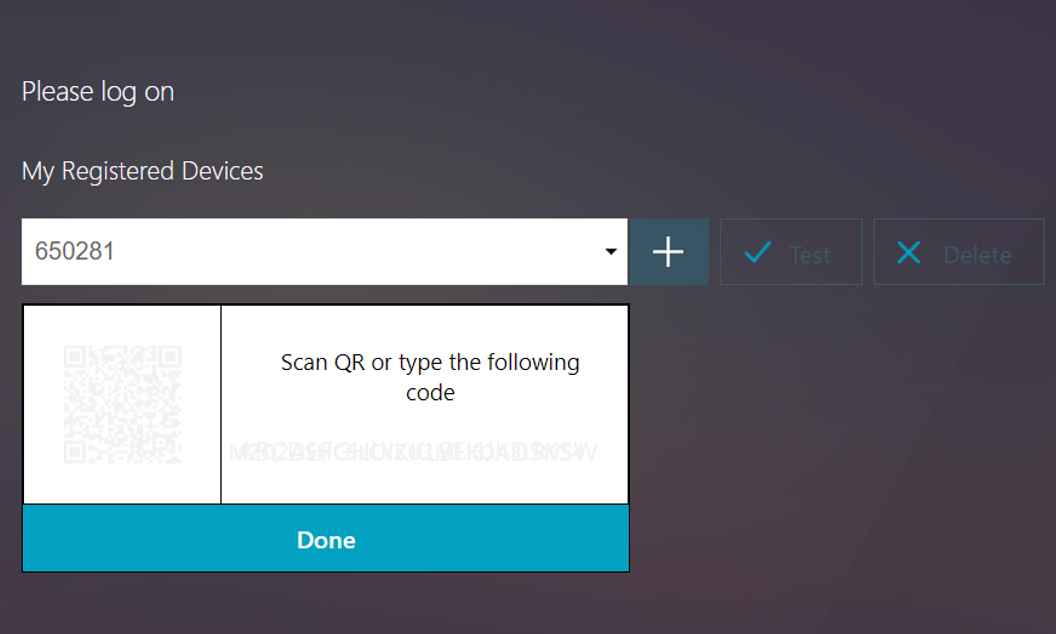 ④ QR 코드가 표시된 화면이 나옴
① 클릭
화면 전환
ABCDEFGHIJIKKLSFHJKDSKSWQLB
② 사번 입력
③ 클릭
원격접속 OTP 등록 매뉴얼
5. [안드로이드] QR 코드 스캔
    - 휴대폰에 있는 “Citrix SSO” 모바일 앱 실행
    - 재택PC 모니터화면에 표시된 QR Code를 스캔
    - OTP 번호가 생성된 것을 확인 후 재택PC 화면에서 “Done” 클릭
안드로이드
<재택 PC>
<휴대폰>
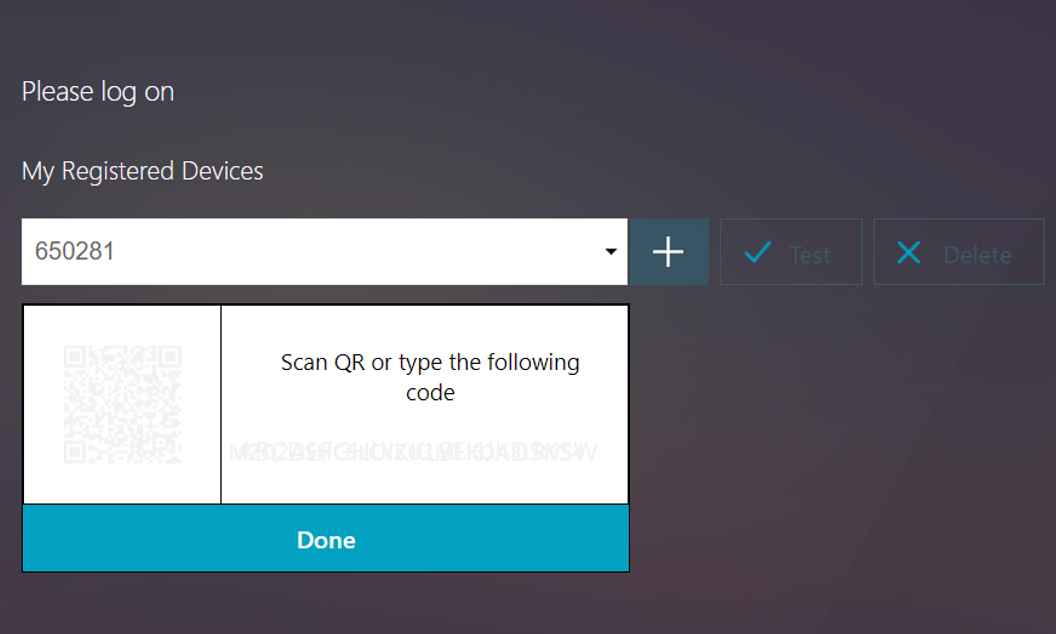 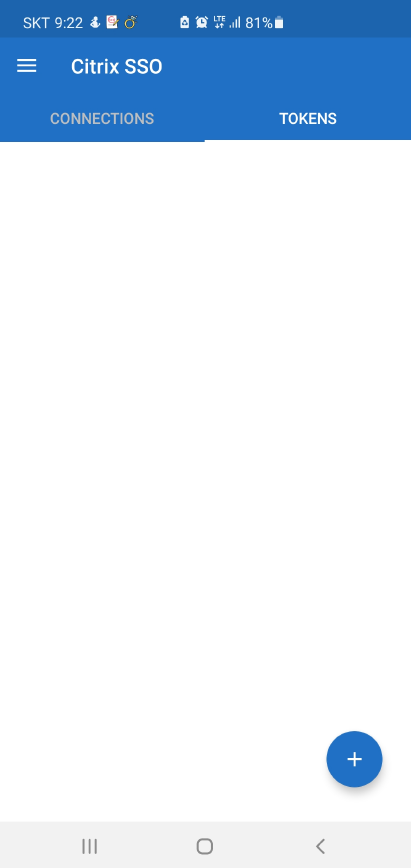 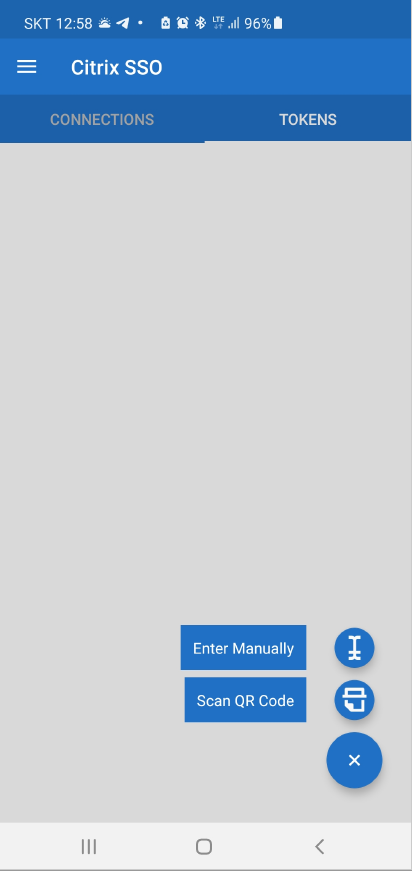 ① TOKENS 메뉴 터치
④ 카메라로 QR Code 스캔
② ‘+’ 버튼 터치
③ Scan QR Code 터치
원격접속 OTP 등록 매뉴얼
안드로이드 (앞장에 이어서)
<휴대폰>
<재택 PC>
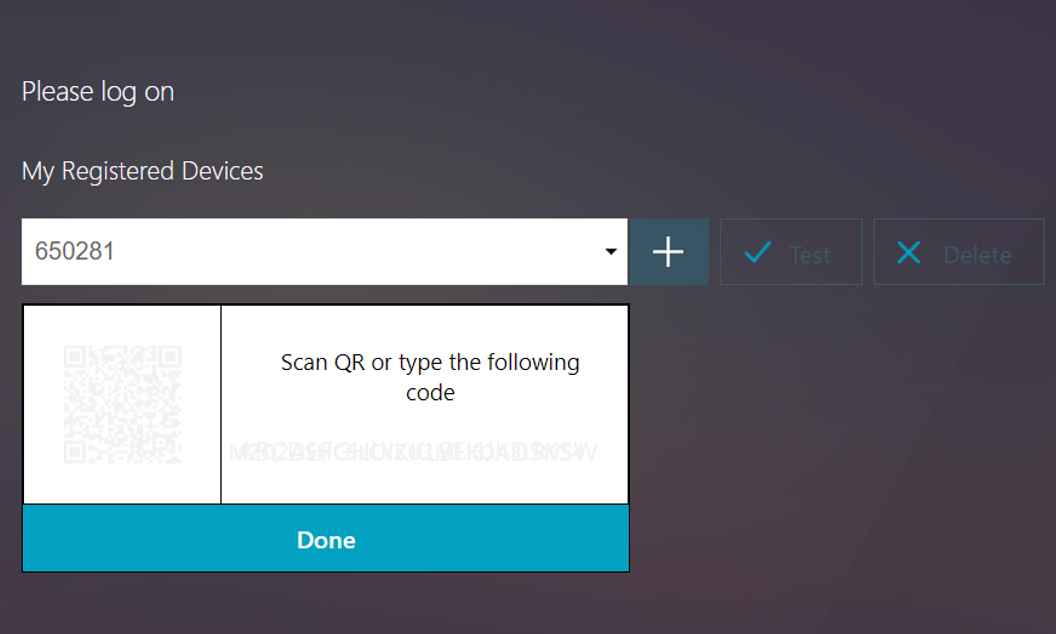 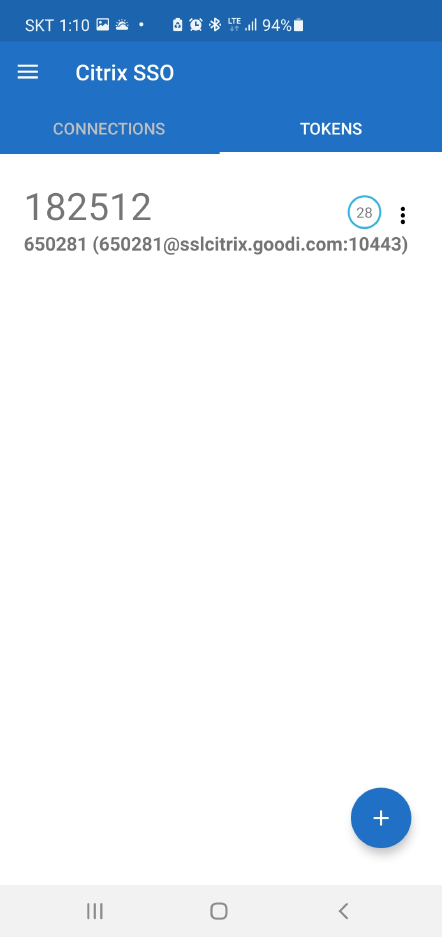 ⑤ OTP 생성 확인
    (6자리 랜덤 숫자
   / 60초간 유지)
⑥ “Done” 클릭
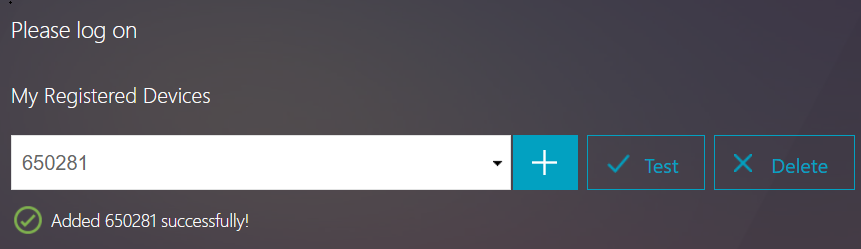 ⑦ 성공적으로 기기 등록이 완료됨
원격접속 OTP 등록 매뉴얼
5. [아이폰] QR 코드 스캔
    - 휴대폰에 있는 “Citrix SSO” 모바일 앱 실행
    - 재택PC 모니터화면에 표시된 QR Code를 스캔
    - OTP 번호가 생성된 것을 확인 후 재택PC 화면에서 “Done” 클릭
아이폰
<재택 PC>
<휴대폰>
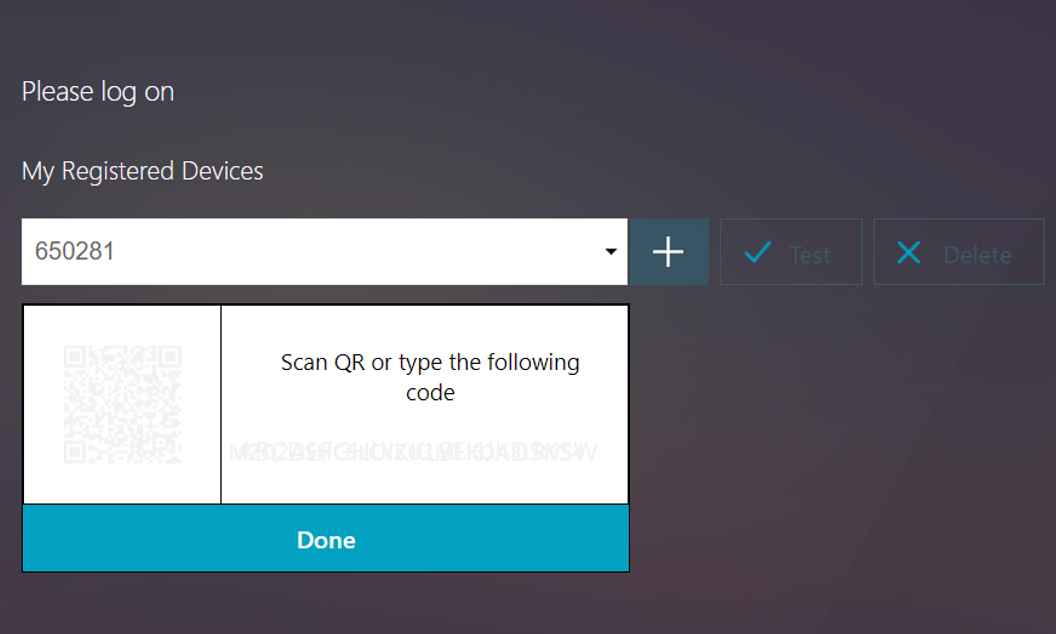 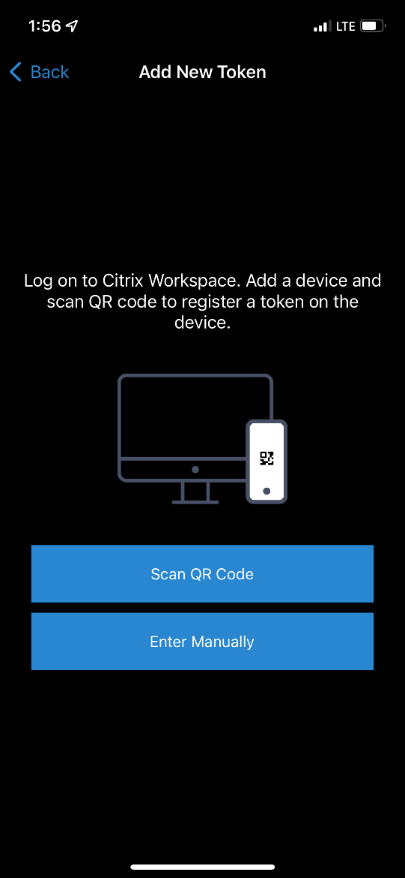 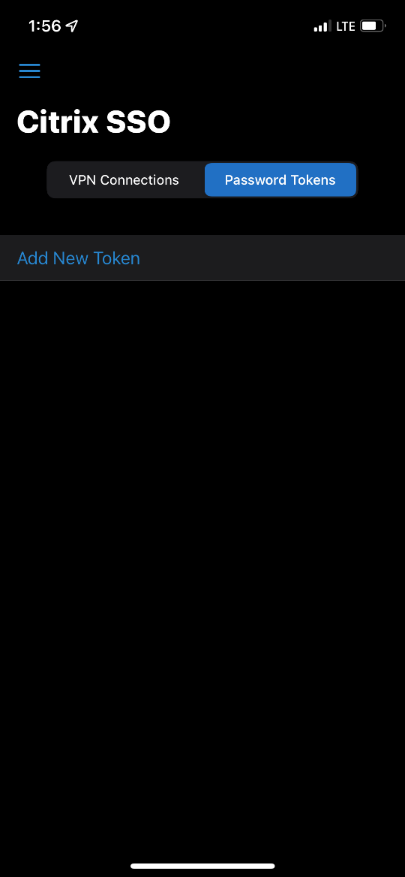 ① Password 
  Tokens 터치
② Add New Token
    터치
④ 카메라로 QR Code 스캔
③ Scan QR Code 터치
원격접속 OTP 등록 매뉴얼
아이폰 (앞장에 이어서)
<휴대폰>
<재택 PC>
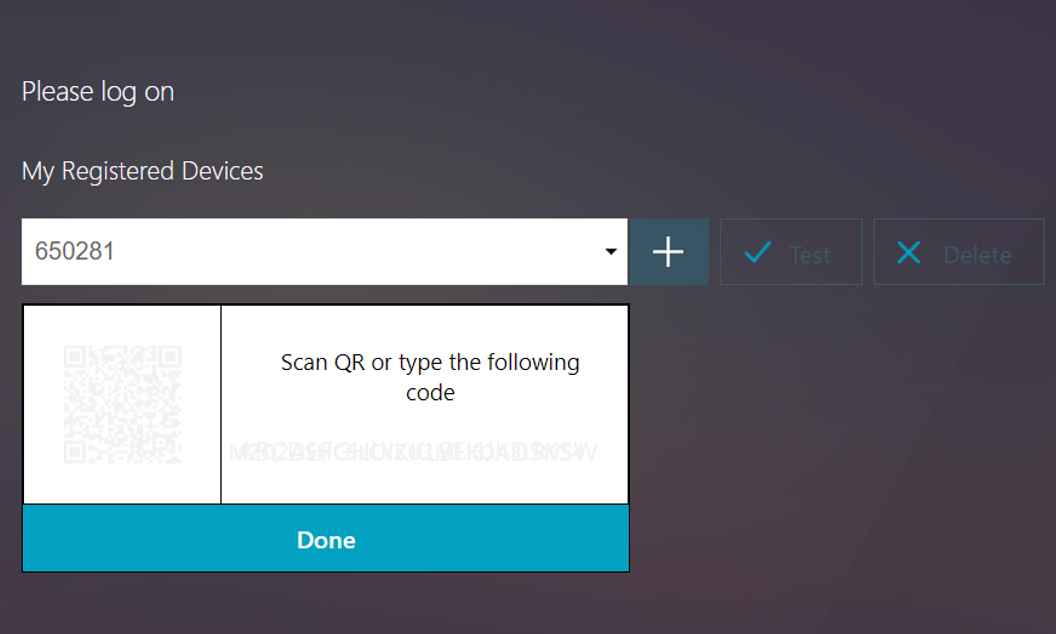 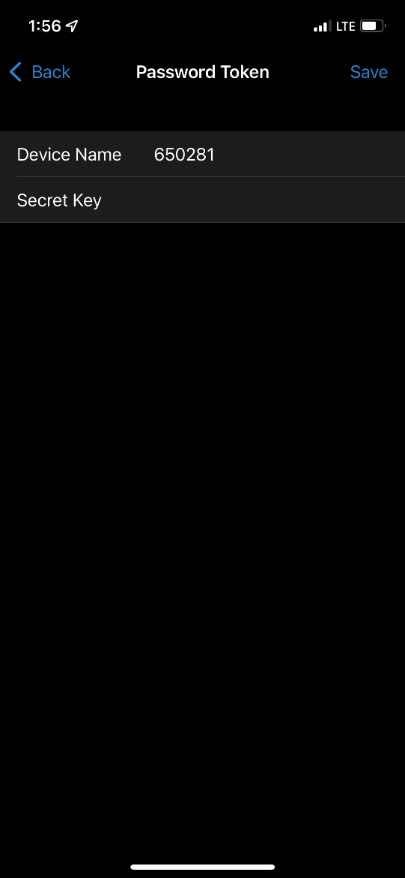 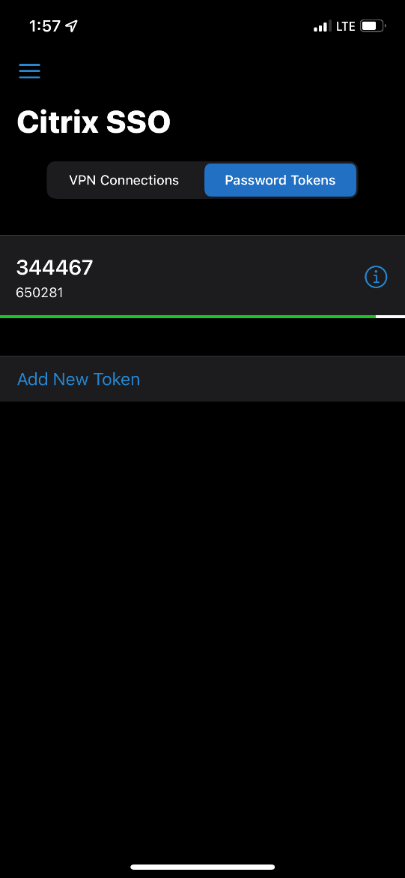 ⑤ Save 터치
⑥ OTP 생성 확인
   (6자리 랜덤 숫자
  / 60초간 유지)
⑦ “Done” 클릭
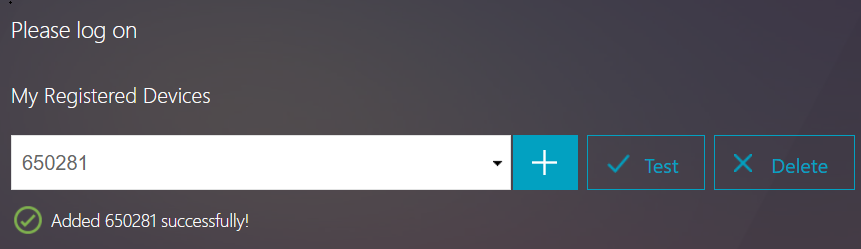 ⑧ 성공적으로 기기 등록이 완료됨
원격접속 OTP 등록 매뉴얼
6. 로그인 페이지로 돌아가기
   ① 오른쪽 상단 이름(사번) ▼ 부분 클릭하여 나오는 Log Off 버튼 클릭
   ② 로그오프가 성공적으로 되었다는 화면이 표시되고, Log On 버튼 클릭
   ③ 로그인 페이지가 표시됨
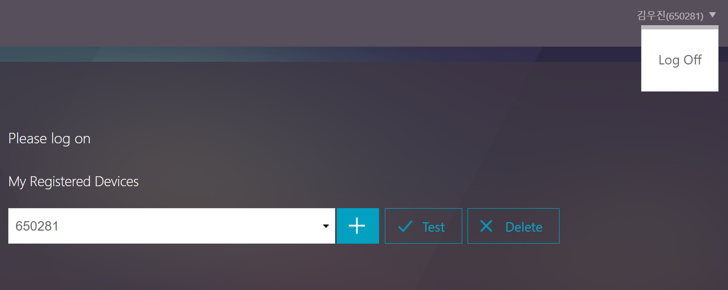 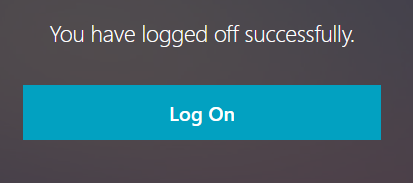 ① Log Off 버튼 클릭
화면 전환
② Log On 버튼 클릭
③ 로그인 페이지로 돌아감
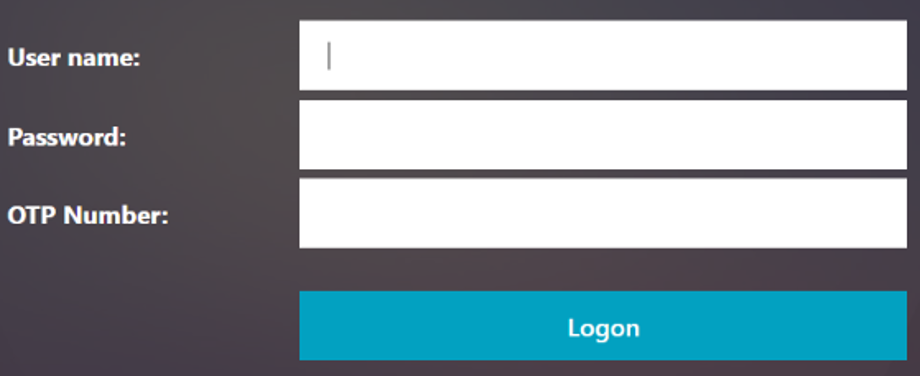 사번 입력
회사 PC 윈도우 패스워드 입력
OTP 앱에 표시된 6자리 숫자 입력
원격접속 OTP 등록 매뉴얼
[별첨] “No registered Devices” 입력란에 다른 문구가 있을 시
   ① Delete 클릭
   ② Delete 확인 화면에서 Yes 클릭
   ③ 슬라이드 6p로 다시 이동하여 이후 진행
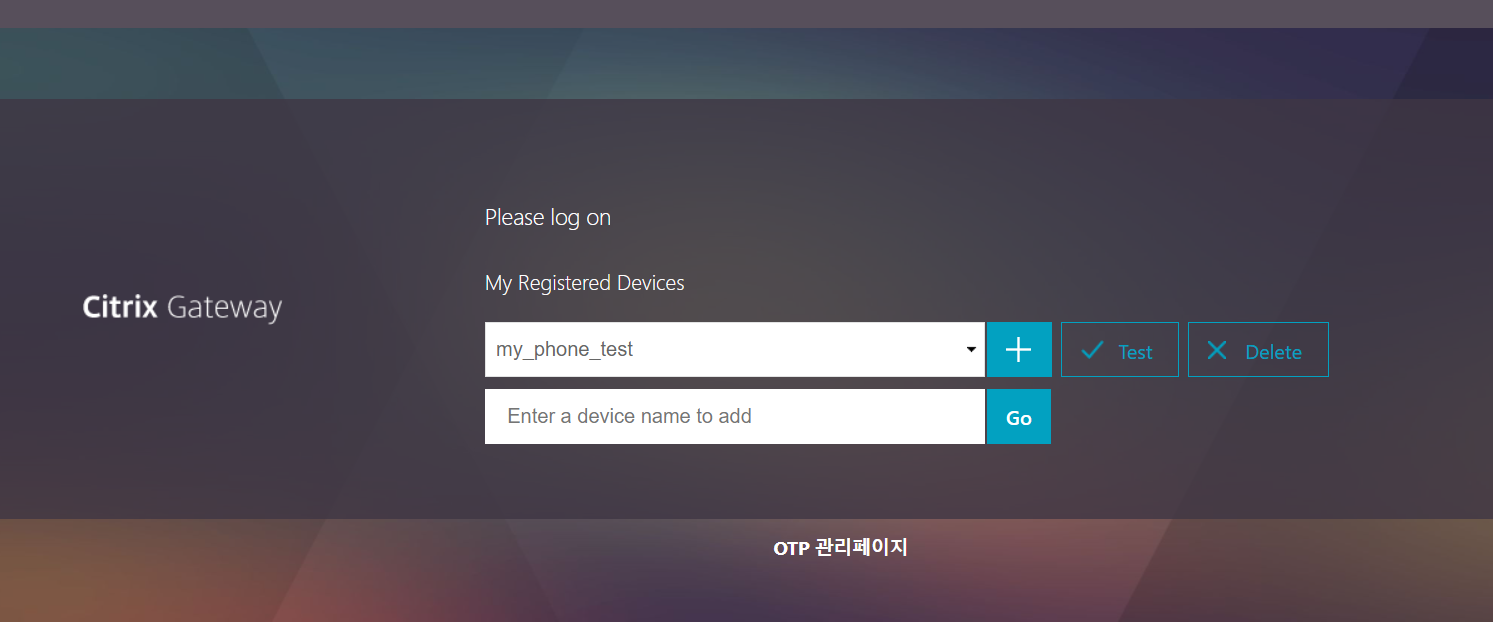 ① “Delete” 클릭
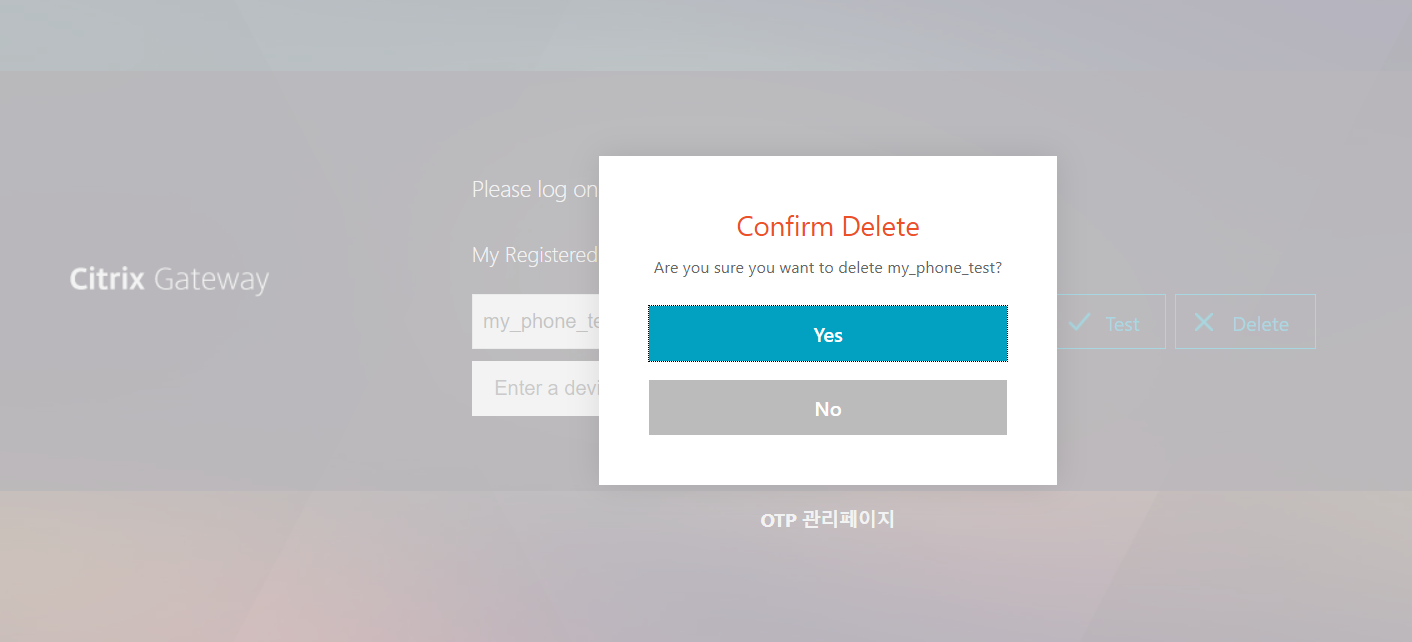 ② “Yes” 클릭